Kapittel 9Asymmetrisk informasjon
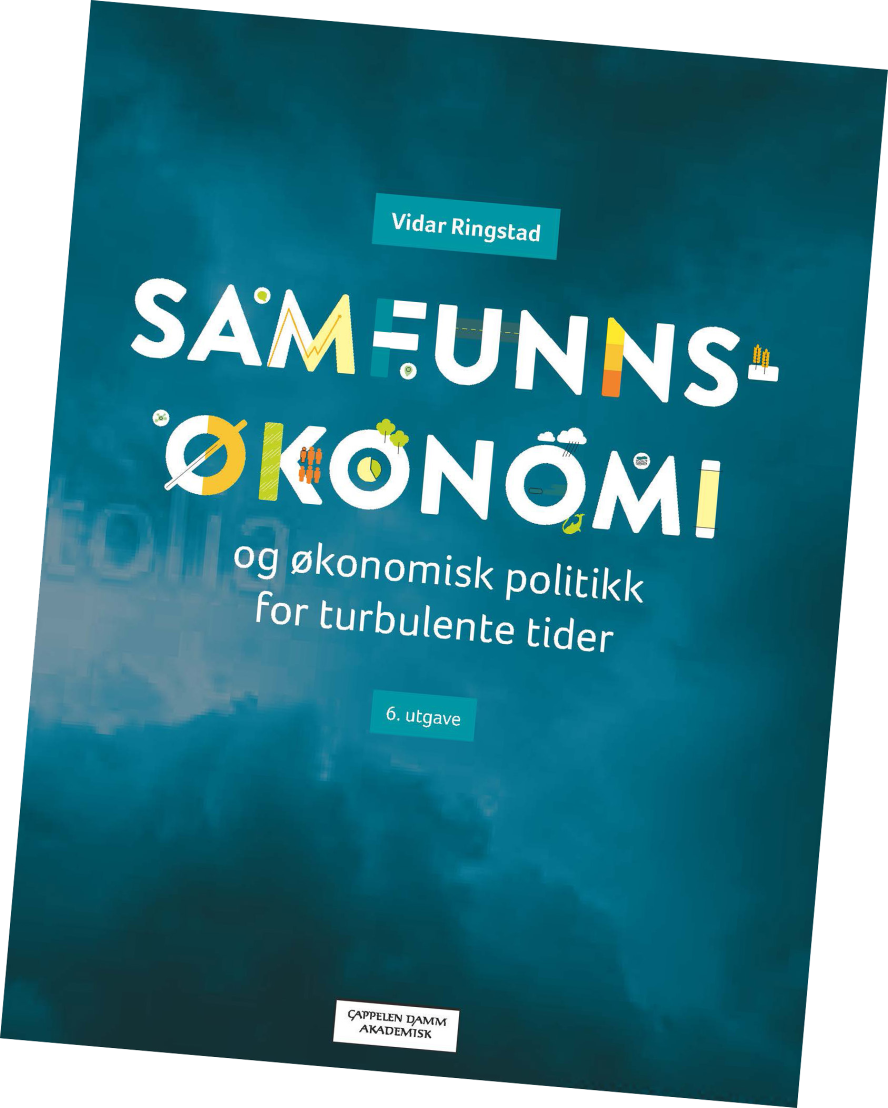 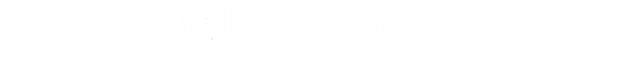 Eksempler på asymmetrisk informasjon
 

Selgere kan ha bedre informasjon om et produkts egenskaper enn kjøpere
Arbeidstakere vet mer om sine egenskaper som arbeidstakere enn arbeidsgiverne
Forsikringstakere vet mer om forhold som kan utløse en forsikring  enn forsikringsselskapene
Ledelsen i bedrifter vet mer om bedriften enn eierne
En låntaker vet mer om sin evne til å tilbakebetale lån enn långiverne
Forsikring, ugunstig utvalg og og atferdsrisiko
Prinsipal-agentteori
Signalisering, unnasluntring og effektivitetslønn
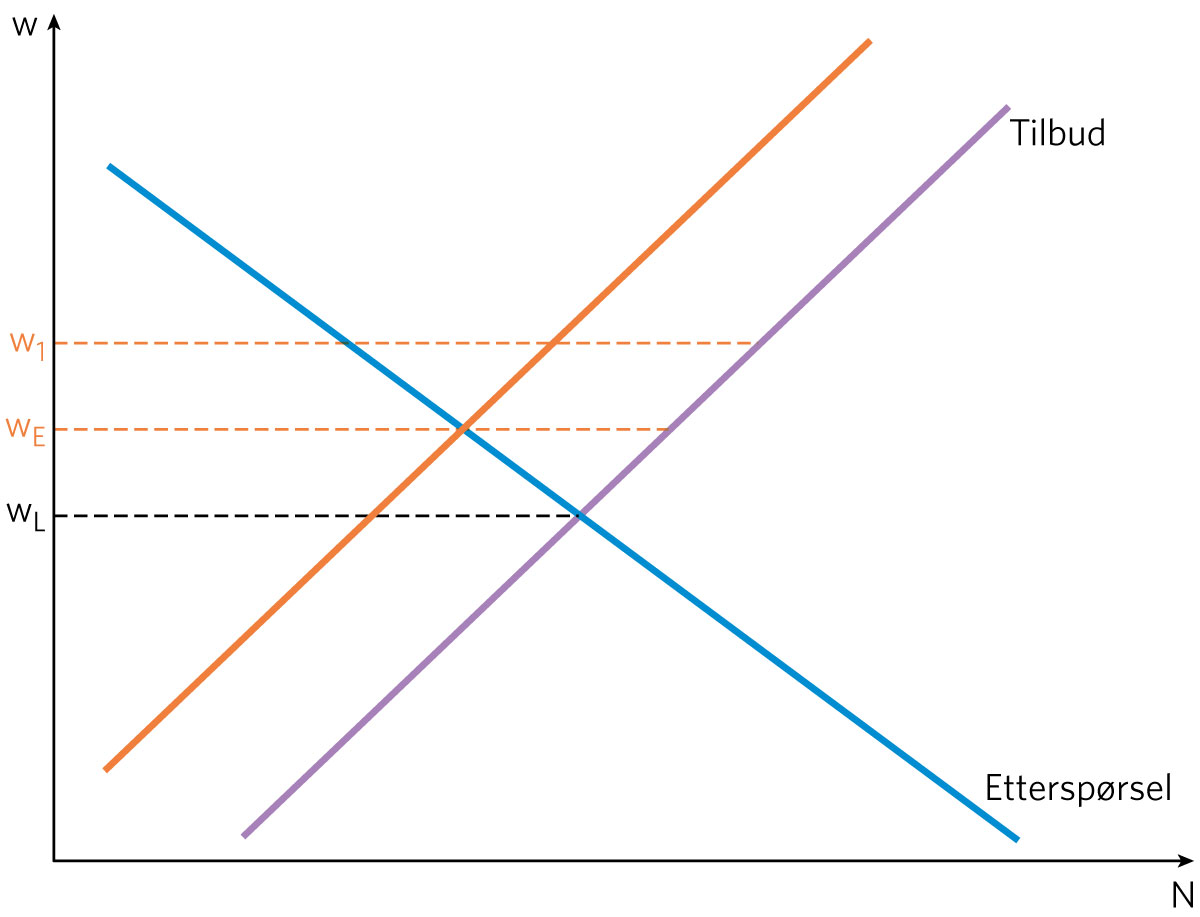 Figur 9.1 Virkningen av effektivitetslønn i arbeidsmarkedet
Asymmetrisk informasjon og statistisk diskriminering